Habilidades digitales para potenciar el emprendimiento rural
Partner: Internet Web Solutions
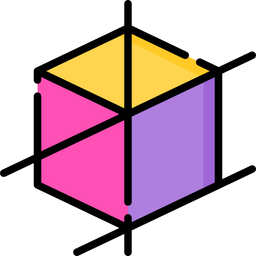 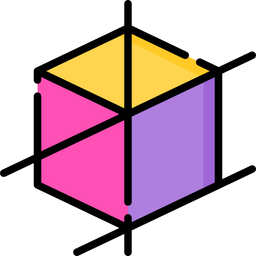 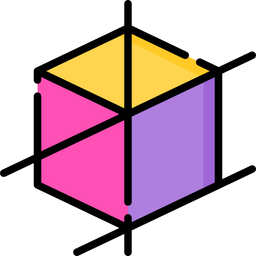 Objetivos y metas
Al finalizar este modulo, serás capaz de:
Aprender cómo diseñar y crear tu negocio online: importancia de tu empresa en Internet y aspectos a tener en cuenta.
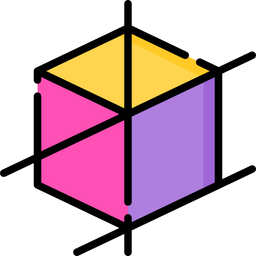 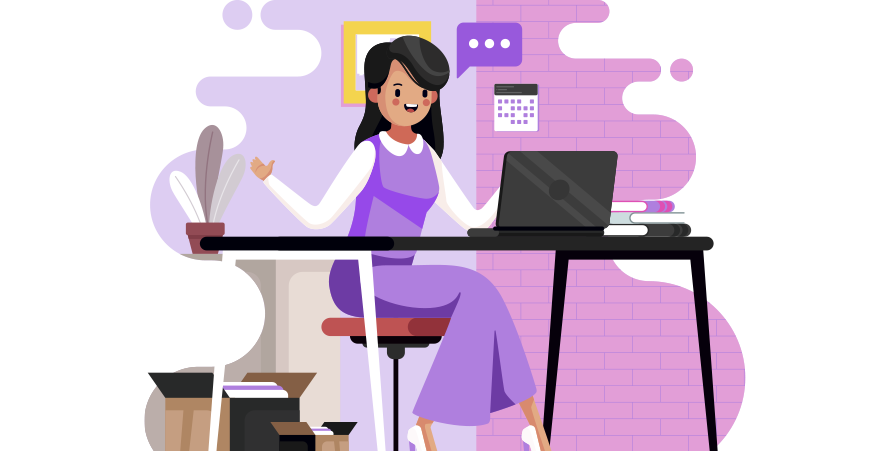 Disponer de un amplio abanico de herramientas TIC para potenciar nuestro negocio digital.
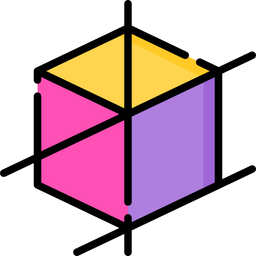 Mejorar la comunicación interna y externa de nuestro negocio. Ventajas de la comunicación digital.
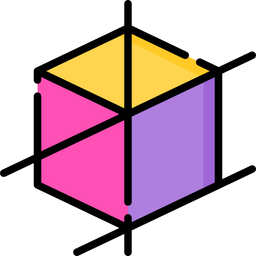 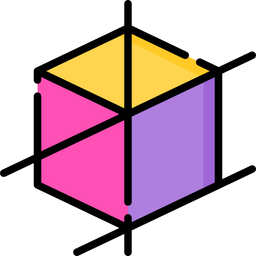 Comprender los fundamentos básicos de la ciberseguridad y cómo implementarla
Unidad 2: Consejos para potenciar la comunicación digital
Unidad 1: Herramientas digitales para negocios online y smartworking
Unidad 3: Guía básica de ciberseguridad.
Índice
Sección 1: La importancia de tu negocio online
Sección 2: ¿Qué debe tener tu negocio online?
Sección 3: Herramientas TIC para el smartworking
Sección 1: Introducción a la ciberseguridad 
Sección 2: Consejos de ciberseguridad
Sección 1: Introducción a la comunicación digital
Sección 2: Consejos de comunicación digital interna 
Sección 2: Consejos de comunicación digital externa
Habilidades digitales para potenciar el emprendimiento rural
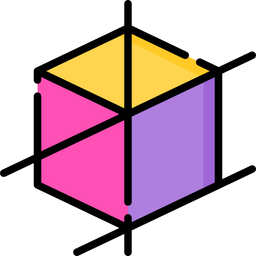 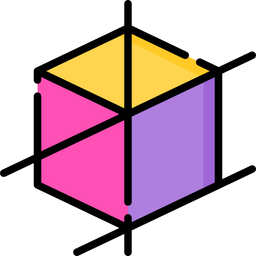 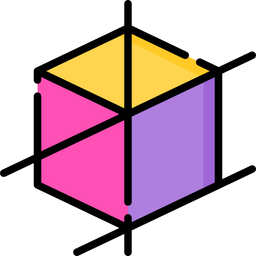 1. Herramientas digitales para negocios online y smartworking
Sección 1: La importancia de un negocio online

En este módulo, aprenderemos las principales habilidades y nociones necesarias para crear y potenciar tu negocio rural en línea.

Hoy el día, todo el mundo se mueve en Internet. Cada vez es mayor el número de usuarios que navegan por la red, lo que permite a las empresas publicitarse y contactar con potenciales clientes de forma rápida y sencilla. La presencia de tu empresa en Internet te ofrece la posibilidad de compartir tu negocio en la red, de forma que es accesible por cualquier usuario en cualquier lugar del mundo, las 24 horas del día. Esto también permite el acceso a un mercado internacional. Además, las herramientas TIC facilitan la gestión de información y documentos, la optimización y distribución de tareas y la interacción con el cliente.
1. Herramientas digitales para negocios online y smartworking
Sección 2: ¿Qué debe tener tu negocio online?

Un negocio online nos permite un alcance y versatilidad muy útiles para potenciar la comercialización de nuestros productos. Sin embargo, existen ciertos aspectos que debemos tener en cuenta si queremos garantizar su efectividad. Nuestro negocio online debe incluir:
-Información de contacto: Número de teléfono, dirección, sitio web, redes sociales…
-Descripción: Explica brevemente quién eres y qué servicios o productos ofreces.
-Catálogo: Incluye un menú en tu web donde expongas tus servicios o productos, así como ofertas y promociones.
-Métodos de pago: Ofrece al usuario diferentes formas de pagar por tus servicios. Puede ser PayPal, tarjeta de crédito o débito, efectivo…
-Buscador: Esto permite al usuario encontrar lo que busca de forma rápida y sencilla.
-Sección de preguntas y respuestas (FAQ): Permite que tus usuarios puedan resolver sus dudas con una sección de preguntas comunes respondidas.
-Sistemas de valoración: estos pueden ser puntuación por puntos, reseñas, opiniones…
-Imagen corporative: Esto incluye el nombre de la empresa, logotipo, colores específicos, imágenes… El proceso de desarrollo de estos aspectos es conocido como branding.
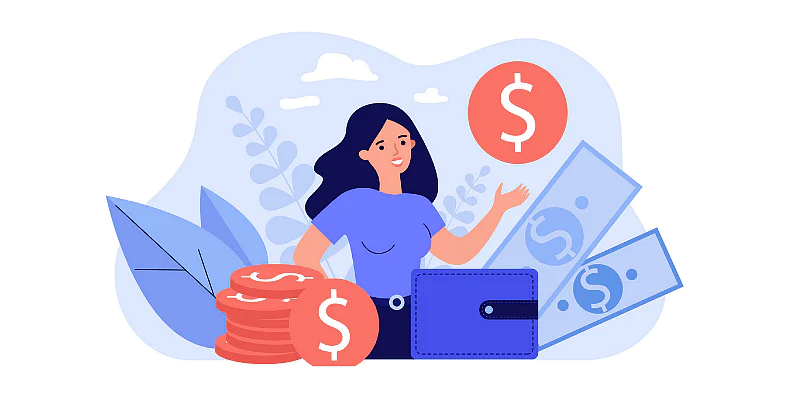 1. Herramientas digitales para negocios online y smartworking
Sección 3: Herramientas TIC para el smartworking

Las herramientas TIC (Tecnología de la Información y la Comunicación) una serie de recursos, medios, plataformas y sistemas que permiten la transmisión de datos e información digital. A continuación, te presentamos herramientas TIC que puedes utilizar para crear y potenciar tu negocio online.
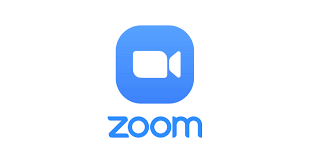 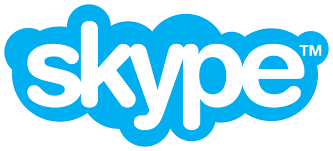 -Gestión de proyectos: Mantener una buena organización de las diversas actividades de nuestra empresa es crucial para garantizar su buen funcionamiento
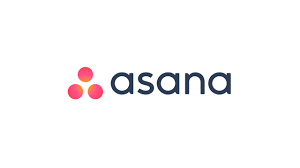 1. Herramientas digitales para negocios online y smartworking
Almacenaje de información (La Nube): 
La Nube nos permite almacenar información en Internet en lugar de en un disco duro, de forma que es accesible desde cualquier lugar de forma rápida y segura.
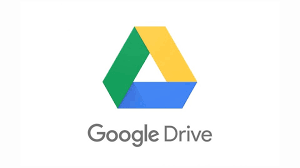 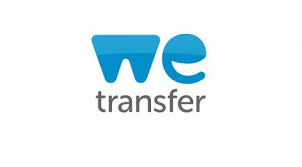 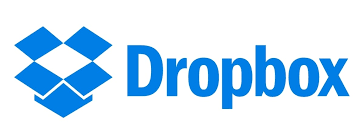 -Creación y diseño web para e-comerce: 
El e-comerce consiste en la venta de productos a través de Internet.  Son páginas web donde presentar nuestros productos, información corporativa y contacto. Para crearla, podemos recurrir a empresas de desarrollo web o a plataformas de creación de páginas web.
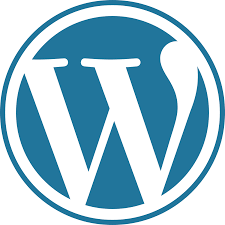 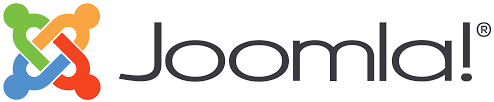 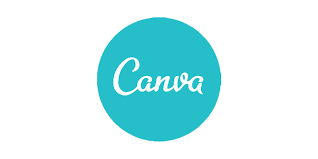 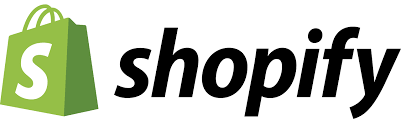 1. Herramientas digitales para negocios online y smartworking
-Redes Sociales (RRSS): 
Las Redes Sociales son plataformas que ponen en contacto a miles de personas, permitiéndoles compartir mensajes, imágenes, videos, enlaces… Esto supone una gran oportunidad para publicitar nuestra empresa y fomentar la comunicación externa..
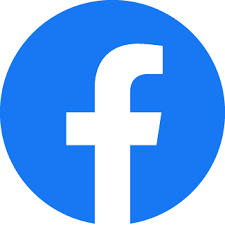 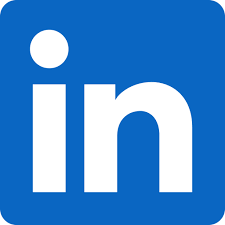 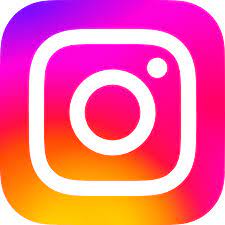 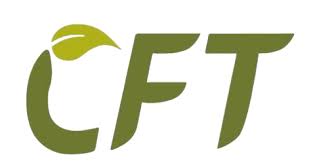 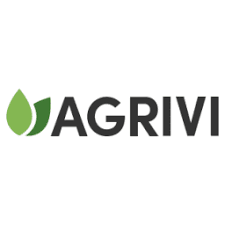 -Herramientas TIC específicas para el sector agrario:  
El mundo rural también posee herramientas que nos pueden ayudar a llevar una buena gestión de nuestra empresa.
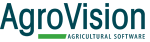 2. Consejos para potenciar la comunicación digital
Sección 1: Introducción a la comunicación digital

La comunicación digital es la transmisión de información, archivos o mensajes a través de las herramientas digitales o herramientas TIC. La comunicación digital en Internet ofrece muchas ventajas con respecto a los canales de comunicación tradicional:

-Rapidez: Los mensajes e información en internet viajan de un lugar a otro del mundo en cuestión de segundos.
-Accesibilidad: Gracias a Internet, podemos acceder a la información y a la comunicación de forma rápida, sencilla y desde cualquier dispositivo.
-Económico: Internet nos ofrece recursos prácticamente infinitos en áreas muy diversas.
-Ecológico: : El ahorro en recursos físicos hace que la comunicación online sea más ecológica que la comunicación tradicional.
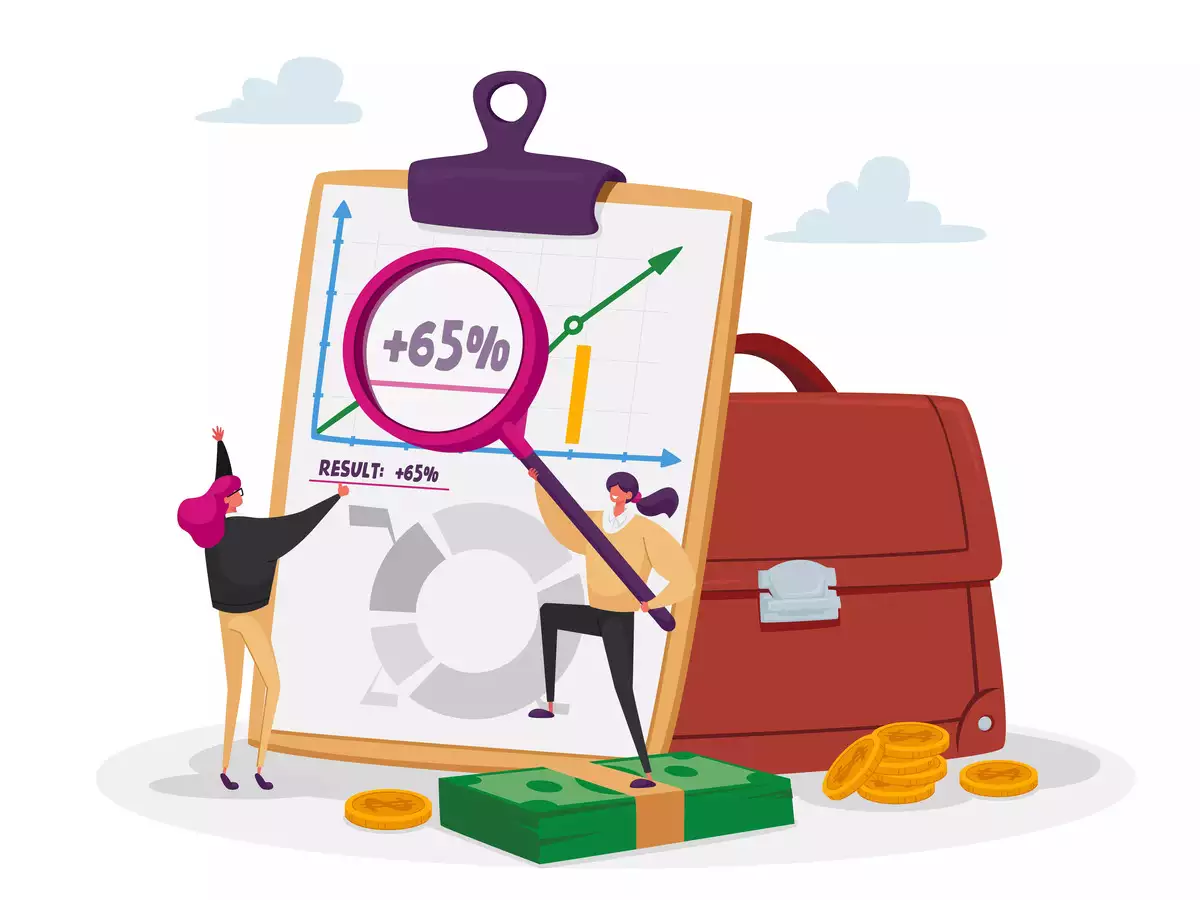 2. Consejos para potenciar la comunicación digital
Sección 1: Introducción a la comunicación digital

Existen dos tipos de comunicación digital

-Comunicación digital interna: Es aquella dirigida a los miembros dentro de una empresa, y tiene el objetivo de fortalecer la relación de los trabajadores y optimizar la gestión del trabajo.

-Comunicación digital externa: Es aquella dirigida al público fuera de la empresa, con el objetivo de captar nuevos clientes, publicitar productos o servicios o buscar colaboradores.
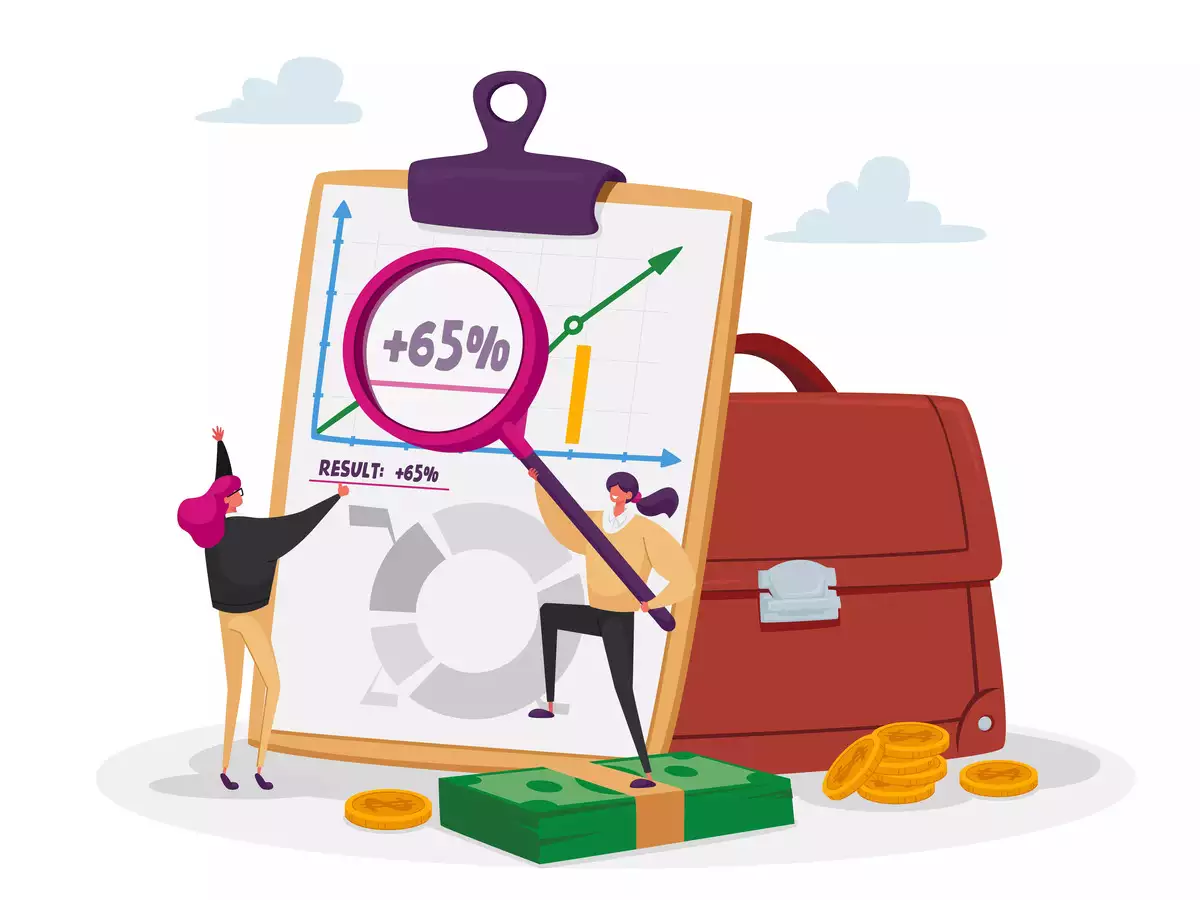 2. Consejos para potenciar la comunicación digital
Sección 2: Consejos de comunicación digital interna

1.   No olvides saludar, despedirte y comunicarte de forma educada y sin faltas de ortografía.

2.   Para una interacción más humana, podemos recurrir a plataformas de videoconferencias como Skype o Zoom. Sin embargo, el canal empleado debe ser acorde a las necesidades de la reunión.

3.   Fomenta la participación. Enseña a tu equipo a emplear los canales de comunicación digital 

4.   Ten en cuenta los periodos de atención. Los canales digitales pueden provocar la pérdida de atención si se emplean por demasiado tiempo. 

5.   Actúa de mediador. Asegúrate de que todos los miembros de la reunión tengan un turno de palabra, y de que cada turno de palabra sea respetado.
2. Consejos para potenciar la comunicación digital
Sección 3: Consejos de comunicación digital externa

Cuida tu reputación online. La reputación online es el prestigio, fiabilidad y credibilidad de una empresa en Internet..

Utiliza las redes sociales. Las RRSS son un gran medio para interactuar con tu público objetivo.

Publica contenido de calidad. Crea contenidos que interesen a tu público.

Respeta tu imagen corporativa. Si tu empresa posee unos colores, logos o diseño, empléalos.

Fomenta la interacción. No tengas miedo a que los usuarios den su opinión sobre tu negocio.

Analiza los resultados. Estudia si estás logrando los resultados esperados.

No olvides la información de contacto. Facilita que el usuario pueda contactar contigo.
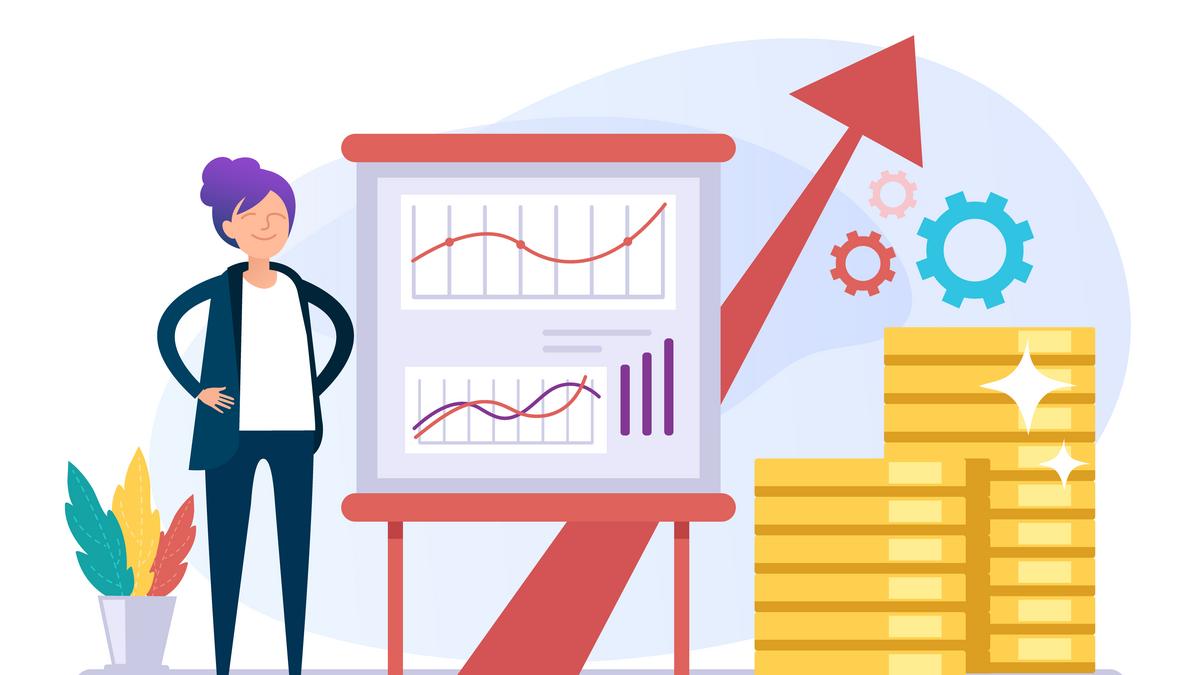 3. Guía básica de ciberseguridad
Internet posee ciertos peligros que debemos evitar para garantizar la seguridad de nuestro negocio online. Para ayudarnos con esta tarea existe la ciberseguridad. La ciberseguridad son programas, medidas y prácticas para proteger nuestros dispositivos de los potenciales peligros digitales, llamados ciberamenazas. 

Son muchos los riesgos que podemos correr si no tomamos precauciones en Internet, como, por ejemplo: 

-Suplantación de identidad
-Robo de información confidencial (contraseñas, cuentas bancarias…)
-Daño, merma o deterioro en el funcionamiento de dispositivos, aplicaciones o plataformas.
Sección 1: Introducción a la ciberseguridad
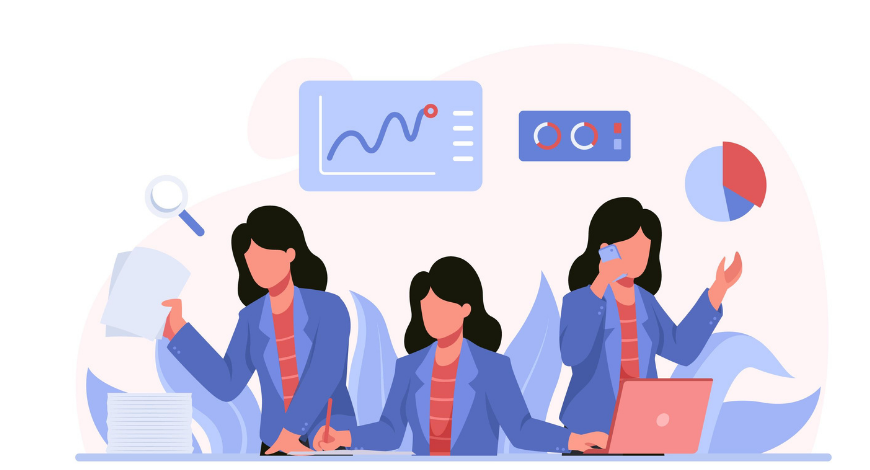 3. Guía básica de ciberseguridad
Sección 2: Consejos de ciberseguridad
Mantén actualizado tu ordenador, teléfono y aplicaciones. 

2. Mantén una copia de seguridad. Es recomendable poseer dos de ellas: una offline (como, por ejemplo, en un disco duro) y otra online (en la nube). 

3. Emplea contraseñas seguras. Para que una contraseña sea segura debe poseer al menos 8 caracteres y combinar mayúsculas, minúsculas, números y caracteres especiales. 

4. No compartas información confidencial. Mantén seguras tus contraseñas, credenciales, información bancaria… No las compartas con extraños, ni las escribas en ningún lado. 

5. Contrasta información. No todo lo que vemos en Internet es verídico; la información falsa y noticias fraudulentas están muy extendidas.
3. Guía básica de ciberseguridad
Sección 2: Consejos de ciberseguridad
6. Desconfía de aquello que ves. Recuerda: si es demasiado bueno para ser verdad, probablemente sea mentira. Existen páginas y mensajes que te advertirán de algún problema en tu ordenador, te ofrecerán ... Estos no solo son fraudulentos, sino también potencialmente dañinos. 

7. No abras correos y enlaces extraños. Si recibimos un mensaje no solicitado, podemos estar siendo víctima de phishing. El phishing consiste en el envío de mensajes que suplantan la identidad de una empresa o conocido con el objetivo de robar tu información. 

8. Vigila el funcionamiento de tus dispositivos. No debemos pasar por alto comportamientos anómalos:  Si detectamos algo similar, debemos acudir a un técnico para que revise el dispositivo.
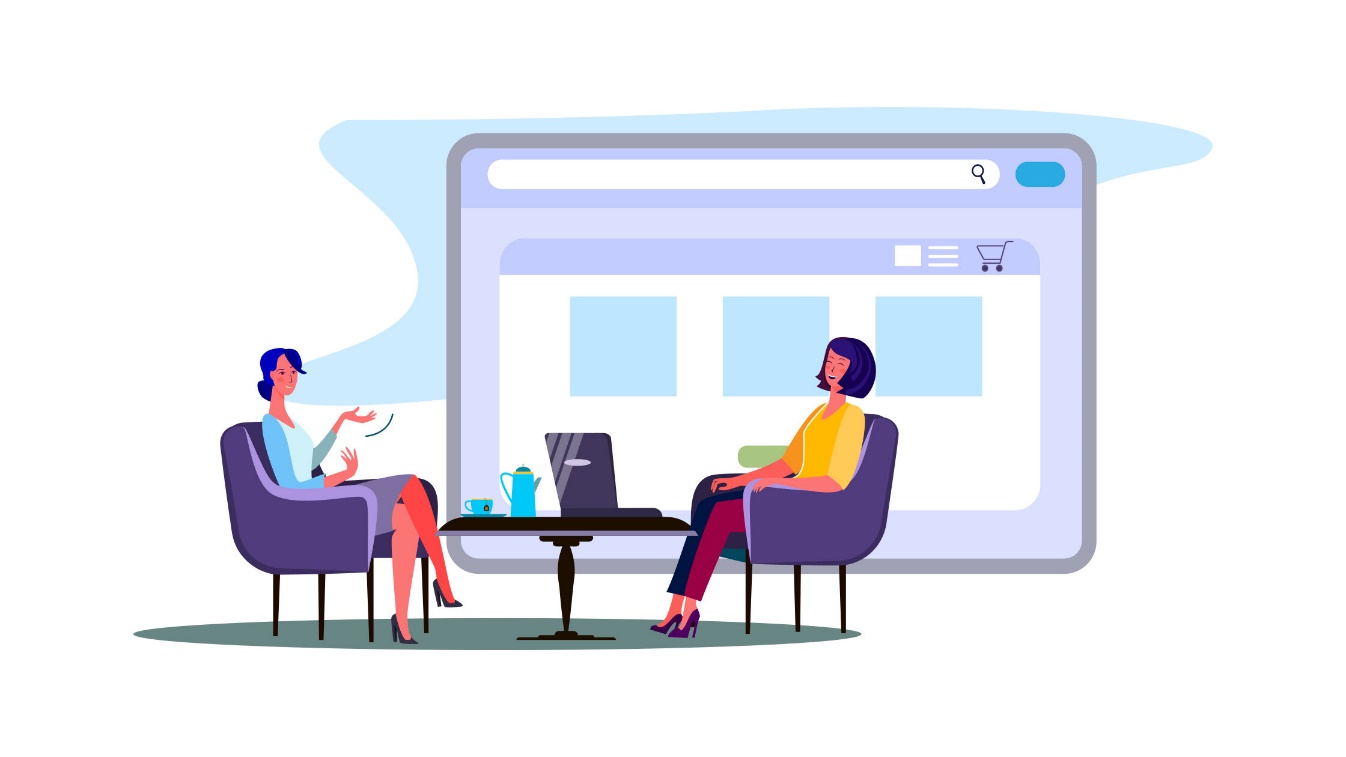 En resumen
Comunicación Digital
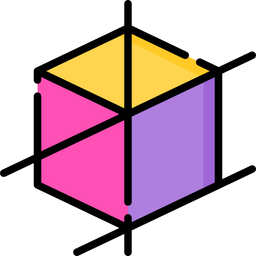 Herramientas digitales para negocios online y smartworking
-Comunicación Digital Interna
-Comunicación Digital Externa
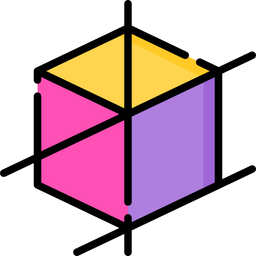 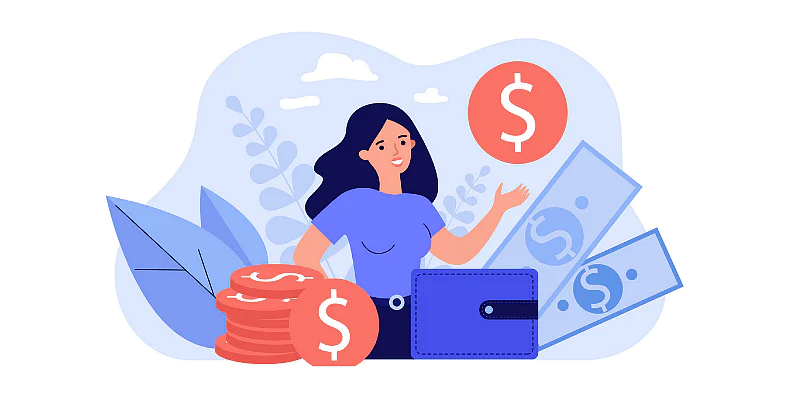 -Gestión de proyectos
-La Nube
-Diseño y creación de páginas web
-Redes Sociales
-Herramientas TIC específicas del ámbito rural
Ciberseguridad
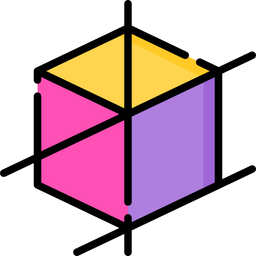 -Riesgos
-Consejos
¡Muchas gracias!
Partner: Internet Web Solutions